Цифровая трансформация образования Томской области: опыт пандемии Covid - 19
Замятина Оксана Михайловна
ректор ТОИПКРО
Штаб по организации дистанционного обучения на территории Томской области
Администрация ТОЗаместитель губернатора 
Огородова Л.М.
Региональный
Департамент общего образования ТОНачальникГрабцевич И.Б.
ТОИПКРО 
Ректор
 Замятина О.М.
Муниципальные органы Управления образованием
Муниципальные органы Управления образованием
Муниципальные органы Управления образованием
Муниципальные органы Управления образованием
Муниципальный
Подведомственныеобразовательные организации
Организации дополнительного образования
Образовательные организации
ТПУ, ТГПУ, ТУСУР волонтеры
ГОРЯЧАЯ ЛИНИЯпо вопросам организации дистанционного обучения и работы школ, техникумов и колледжей
ДЛЯ РЕГИОНАЛЬНЫХ ОРГАНОВ УПРАВЛЕНИЯ
ОБРАЗОВАНИЕМ И ДИРЕКТОРОВ ШКОЛ
8 495 984 89 19
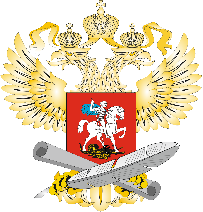 ДЛЯ УЧИТЕЛЕЙ И РОДИТЕЛЕЙ
8 800 200 91 85
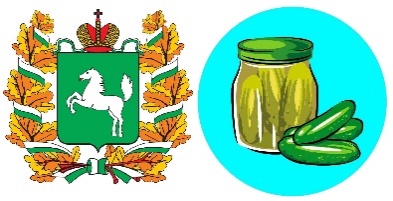 ДЛЯ РОДИТЕЛЕЙ, ШКОЛЬНИКОВ И ПЕДАГОГОВ
8 (3822) 51-22-70, 51-53-08
ЕГЭ/ОГЭ ДЛЯ ШКОЛЬНИКОВ И РОДИТЕЛЕЙ
8 (3822) 51-27-62
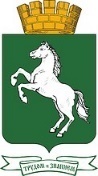 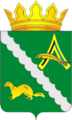 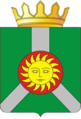 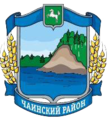 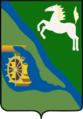 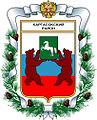 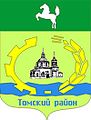 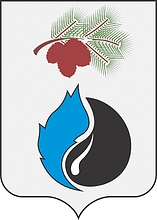 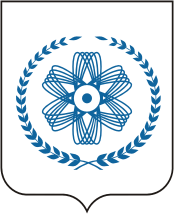 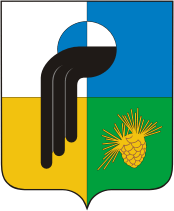 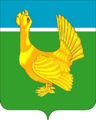 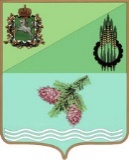 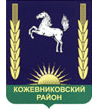 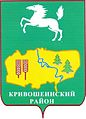 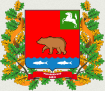 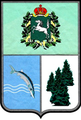 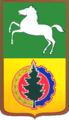 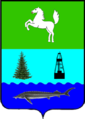 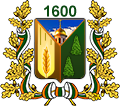 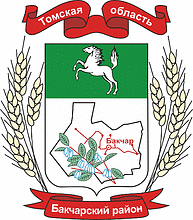 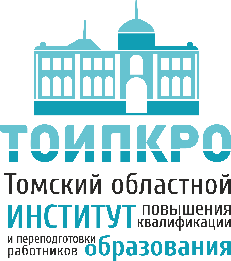 МЕТОДИЧЕСКАЯ ПОДДЕРЖКА ДЛЯ ПЕДАГОГИЧЕСКИХ РАБОТНИКОВ
8 (3822) 90-20-63
Обучающие мероприятия
Быстрый переход на качественное дистанционное обучение
Телефонные консультации
Курсы повышения квалификации
Обучающие 
вебинары
800 учителей
1587 учителей
1800 учителей
Техническая поддержка
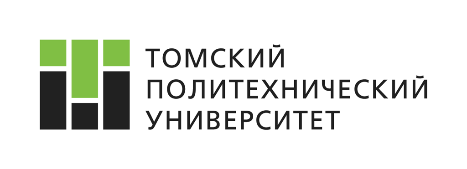 1
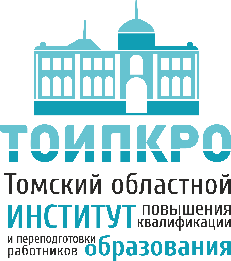 2
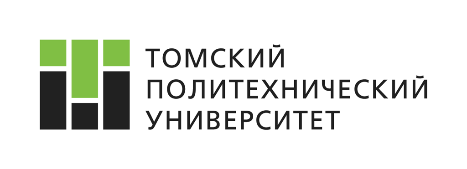 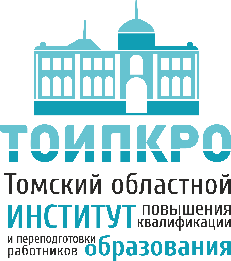 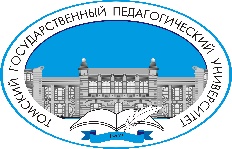 Создание обучающих видеороликов
Очный выход в образовательные организации
Call-центр по техническому сопровождению
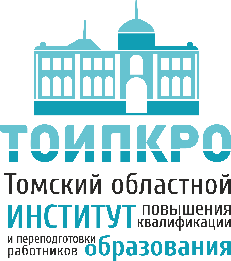 3
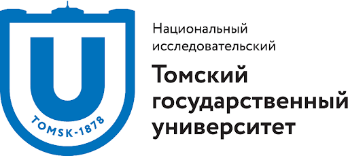 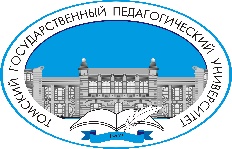 Трудоустройство студентов-волонтеров по программе UNIPROFI
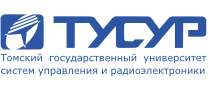 Организация процесса обучения в цифровом пространстве
Цифровые образовательные ресурсы
Online уроки
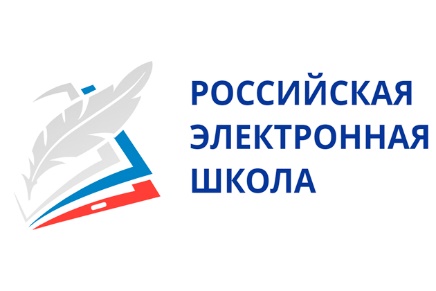 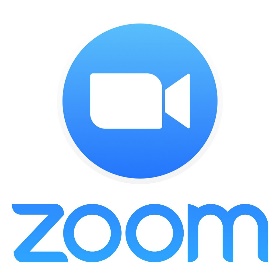 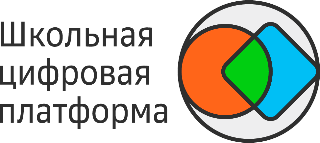 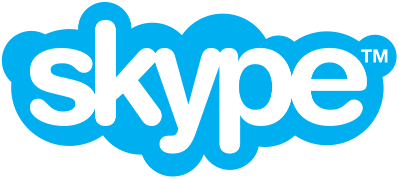 Online уроки
Цифровые образовательные ресурсы
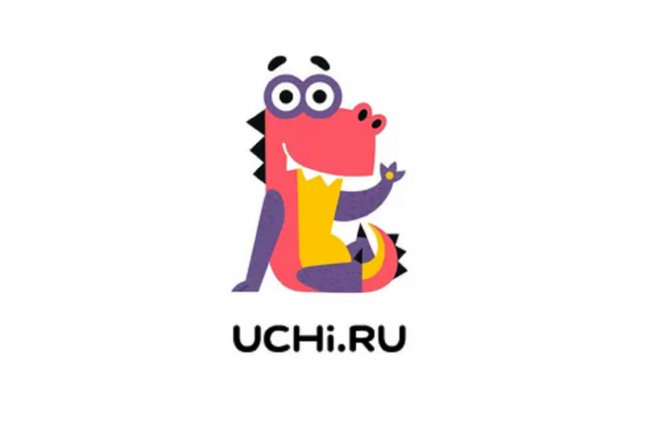 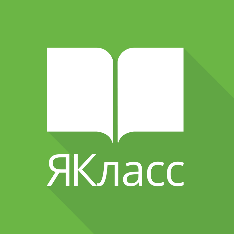 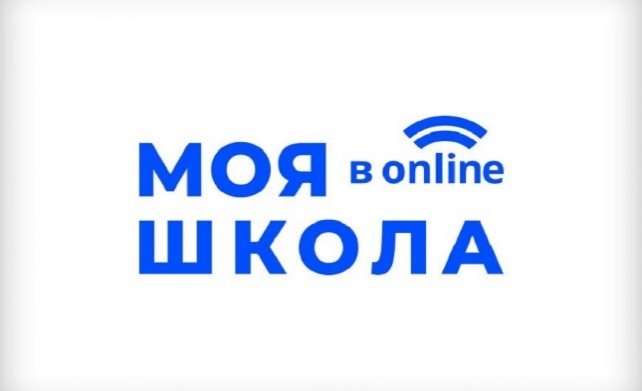 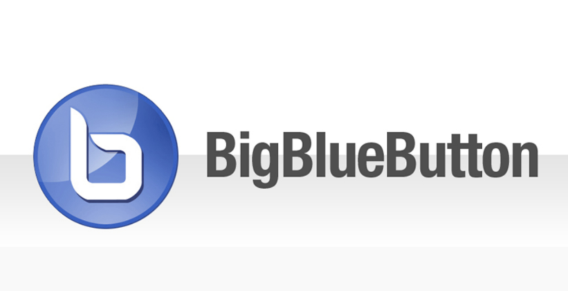 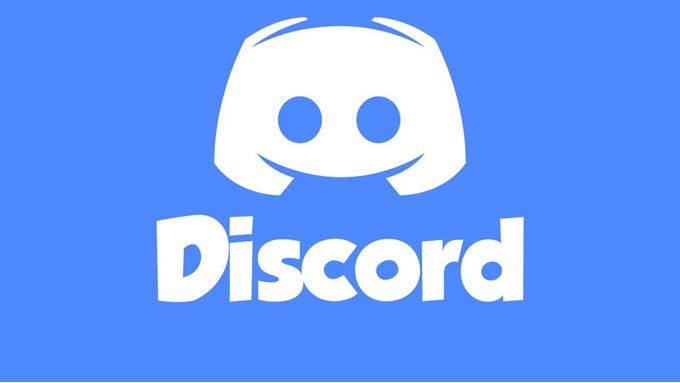 Messengers Социальные сети
Messengers, социальные сети
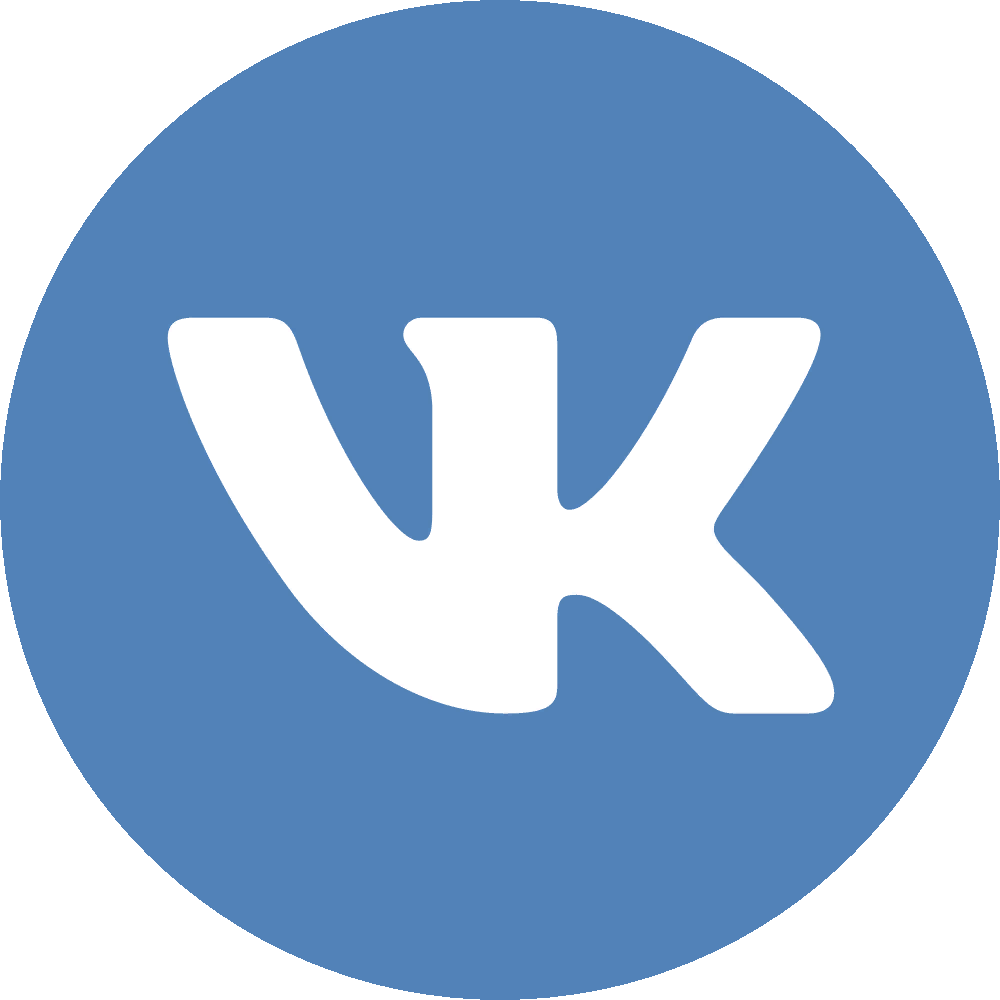 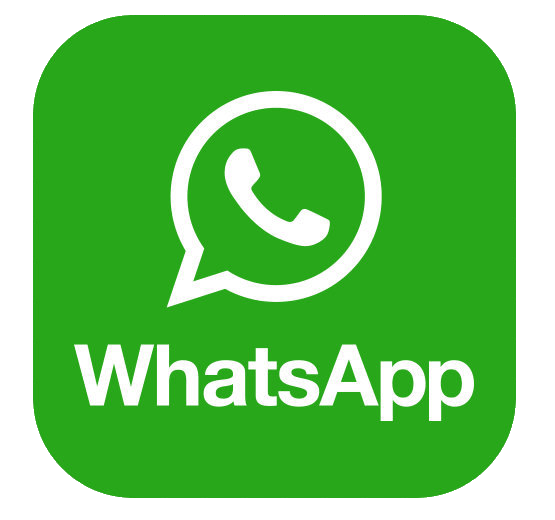 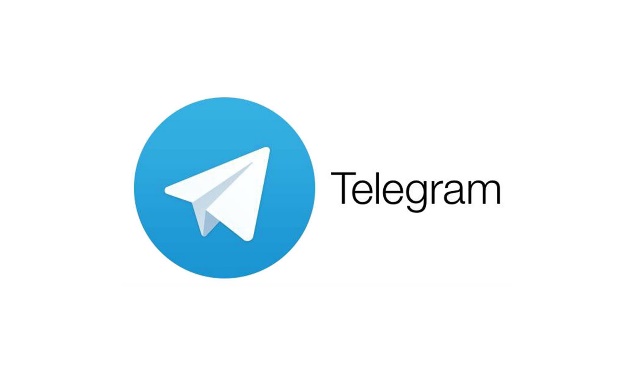 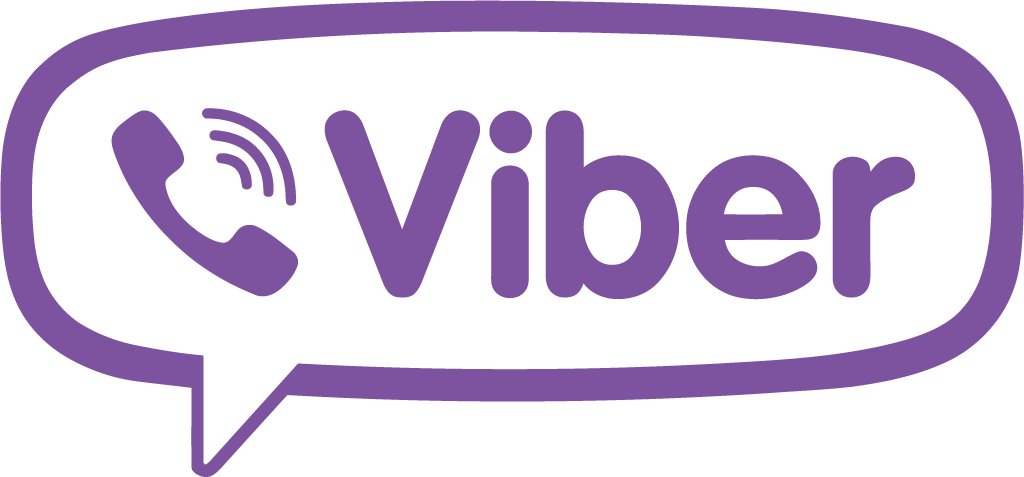 Динамика улучшения качества дистанционного обучения
Данные на 06.04.2020
Данные на 27.04.2020
Выявление лучших практик
РЕГИОНАЛЬНЫЙ КОНКУРС ВИДЕОРОЛИКОВ
«ЛУЧШИЕ ПРАКТИКИ ОРГАНИЗАЦИИ ДИСТАНЦИОННОГО ОБУЧЕНИЯ»
РЕГИОНАЛЬНЫЙ КОНКУРС ВИДЕОРОЛИКОВ
«ЦИФРОВЫЕ ОБРАЗОВАТЕЛЬНЫЕ РЕСУРСЫ» 
03 июня до 03 октября 2020
61 видеоролик
– Лучший сайт педагога образовательной организации
– Лучший Online-урок
– Лучшая методическая разработка цифрового ресурса
– Лучшая организационная модель дистанционного обучения
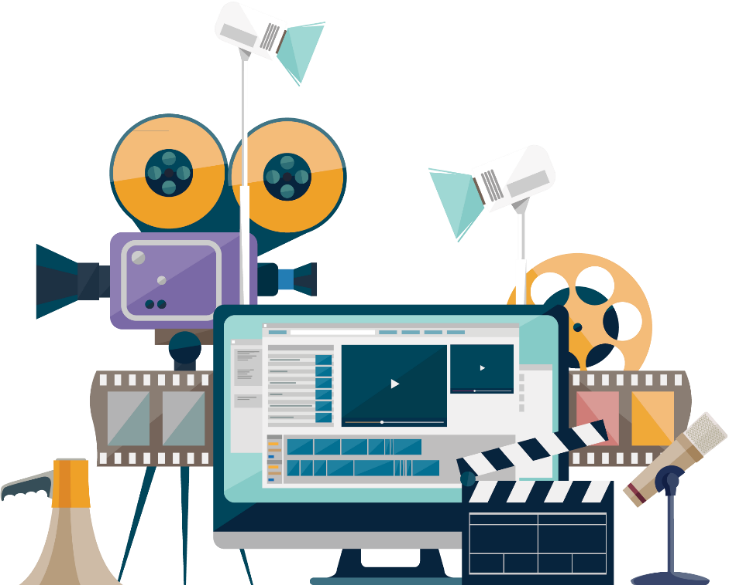 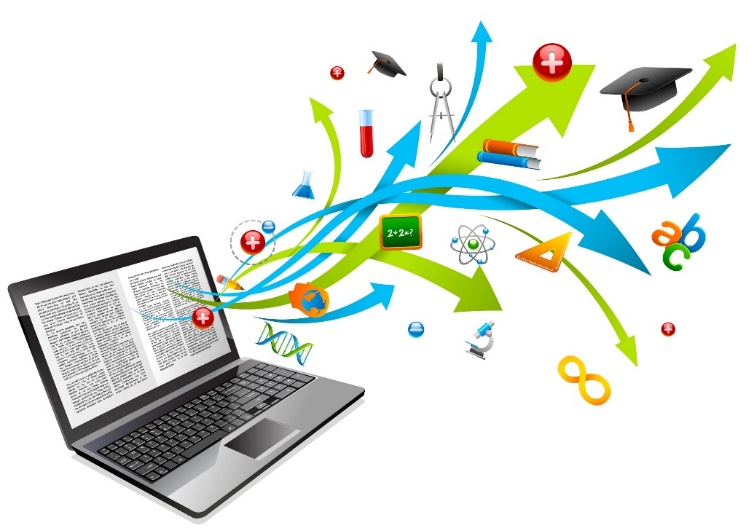 УРОКИ ДИСТАНТА
Цифровая трансформация образования Томской области: опыт пандемии Covid - 19
Замятина Оксана Михайловна
ректор ТОИПКРО